JANEIRO, 2017.Já parou para pensar sobre a sua vida?O que gostaria de reescrever?
PROCURE-NOS!
PLANTÃO PSICOLÓGICO/CADIS
Atendimentos por ordem de chegada
Segunda à Sexta
Local: Central de atenção ao discente - CADIS
Público alvo: Estudantes prioritários
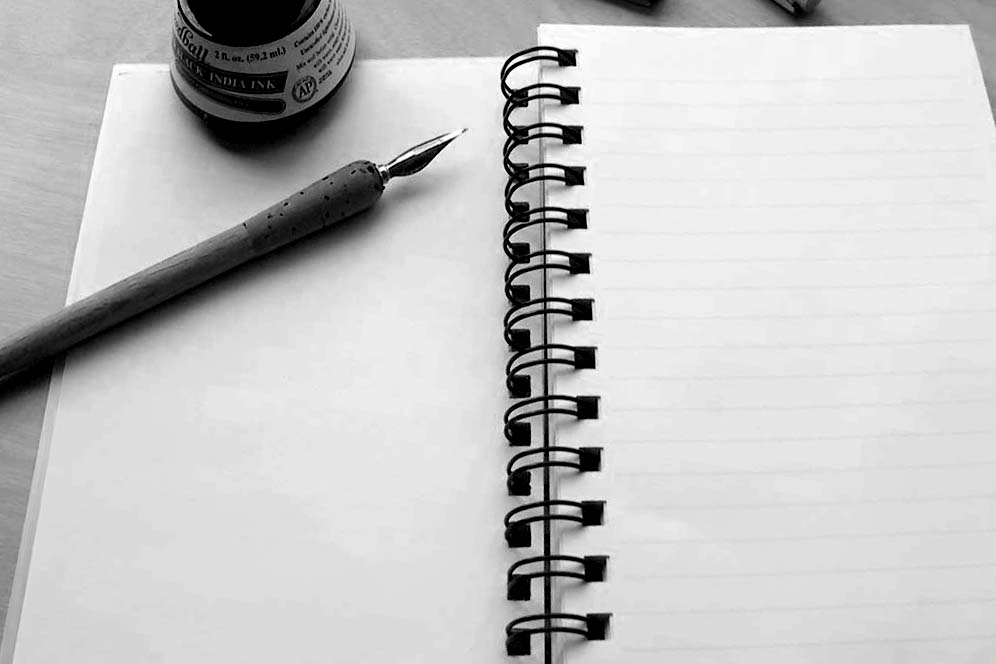 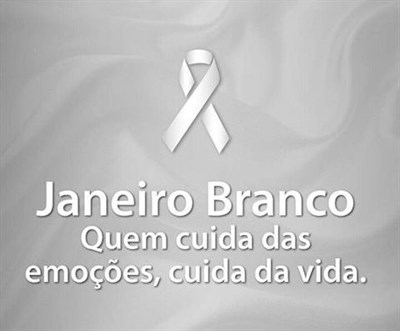 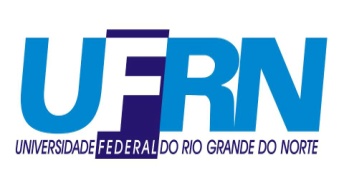 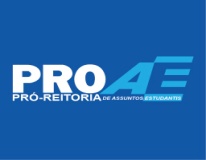 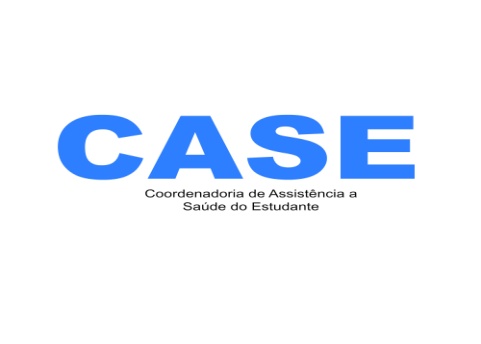